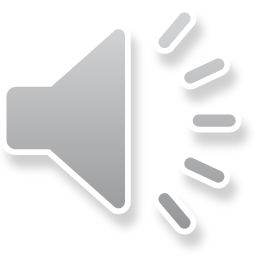 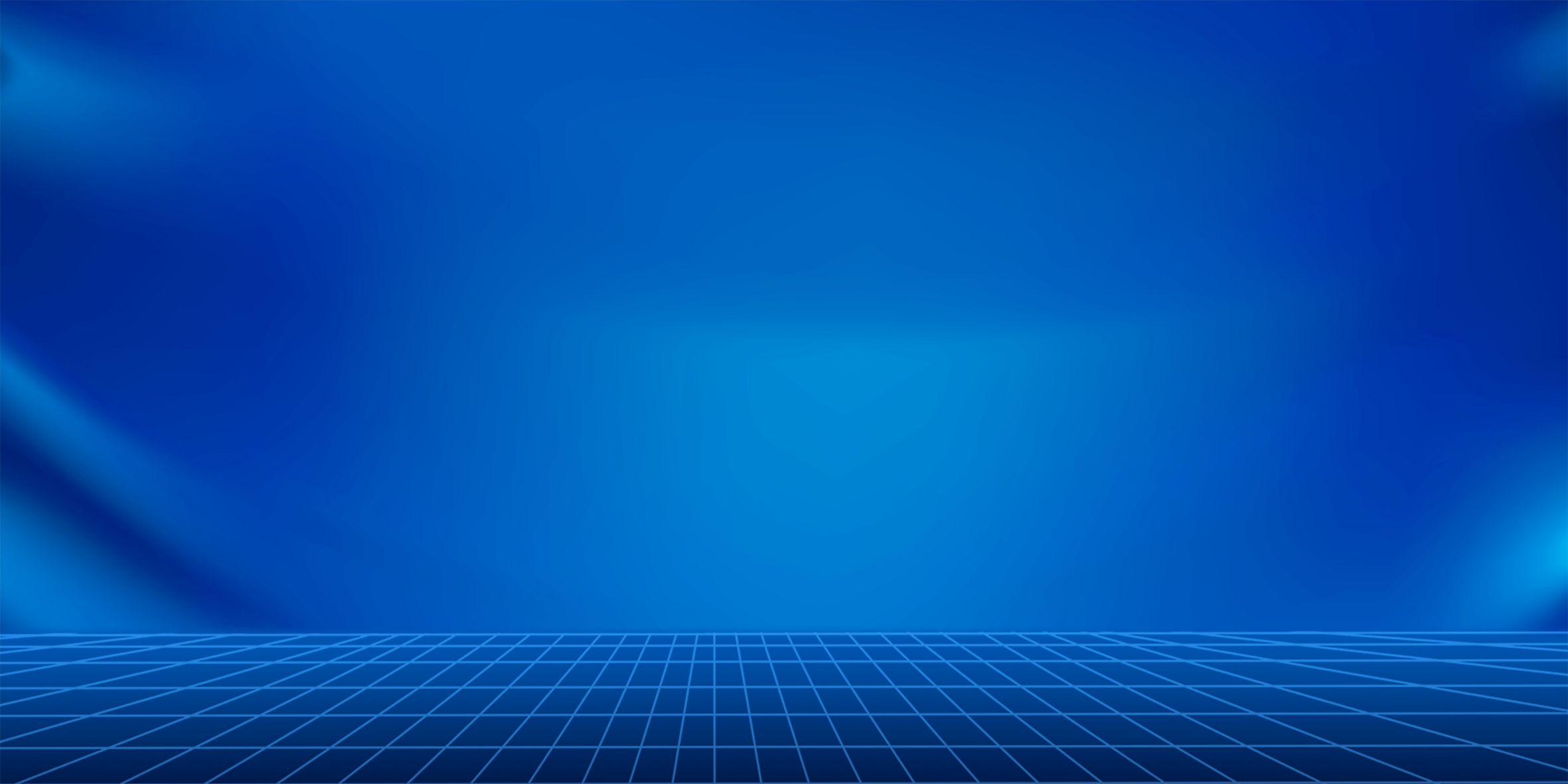 口腔健康
从你我做起
关爱牙齿健康
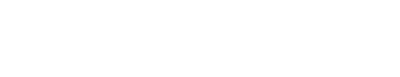 关注口腔健康
关注口腔健康
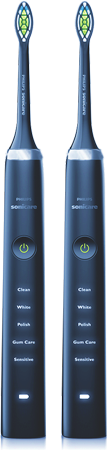 关爱牙齿健康，从你我做起
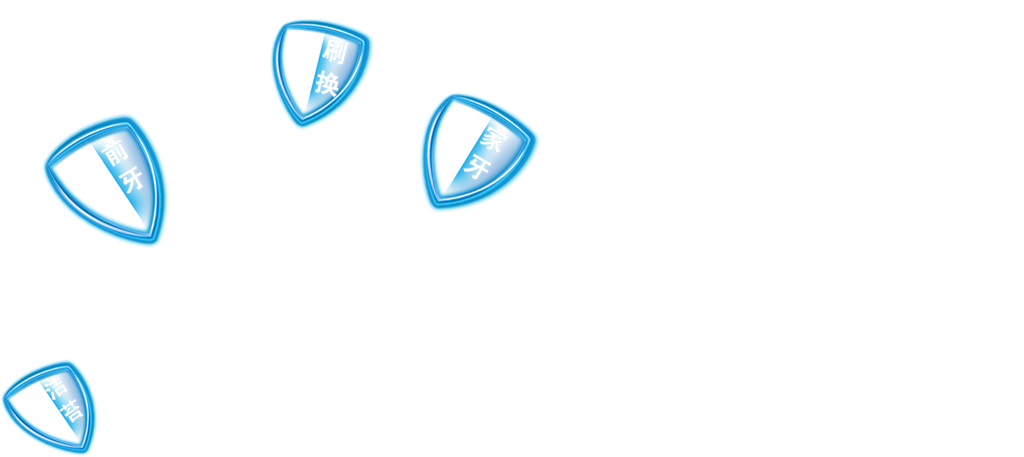 1111
2030.9.20
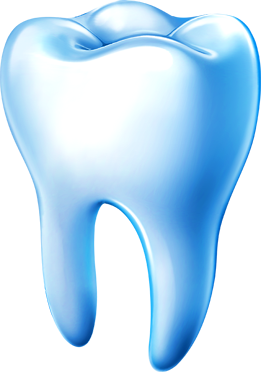 关/爱/牙/齿/健/康/从/你/我/做/起
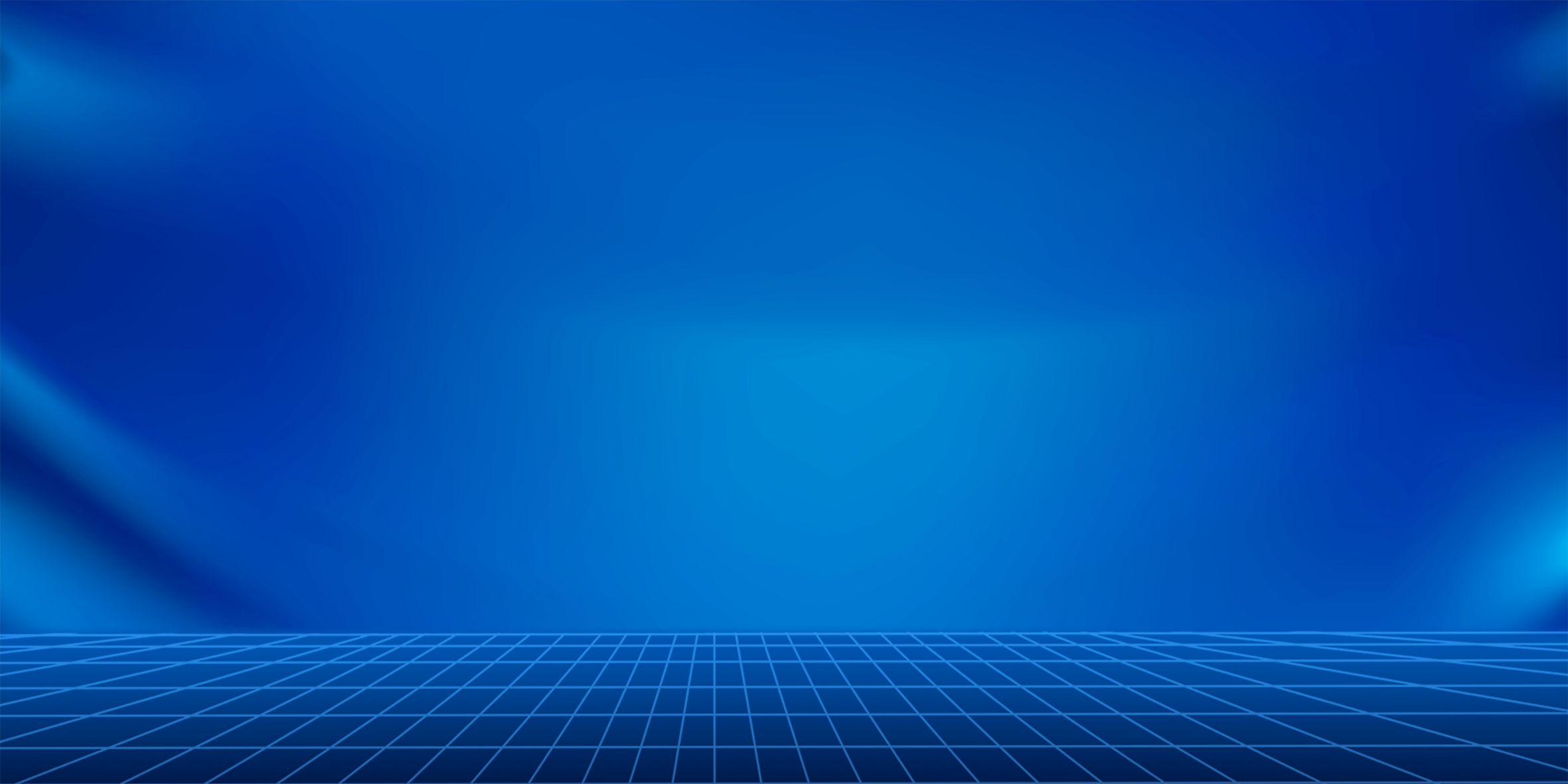 2020
9/20
从你我做起
关爱牙齿健康
目录/content
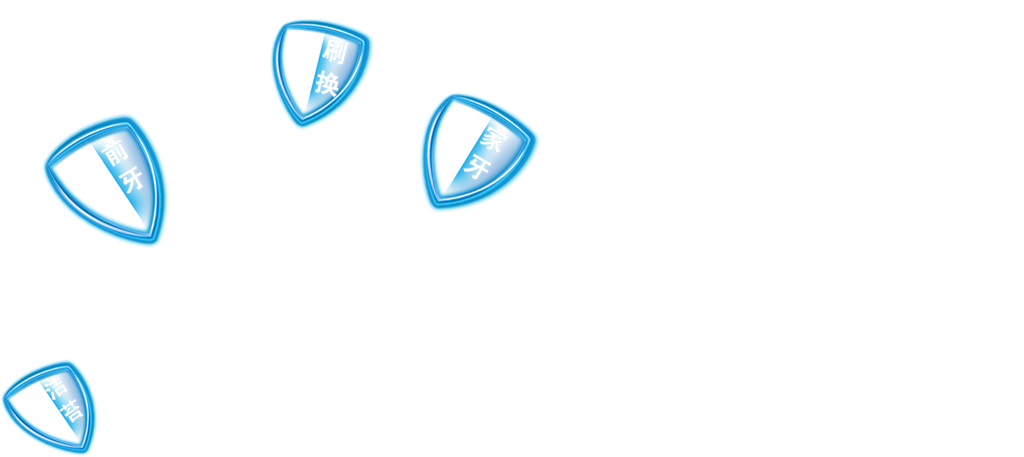 01.口腔护理适用症
02.口腔护理常用药物
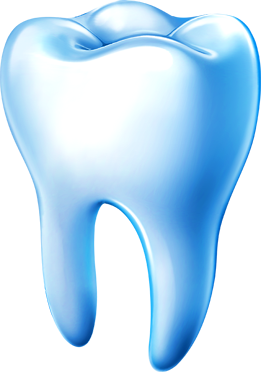 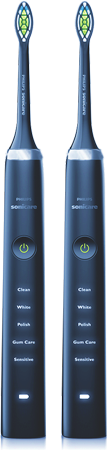 03.口腔护理操作步骤
04.口腔护理注意事项
05.口腔护理法操作并发症及处理
关/爱/牙/齿/健/康/从/你/我/做/起
适 应 症
高热
昏迷
禁食
鼻饲
口腔疾患
术后
气管插管
危重病人
生活不能
自理的患者
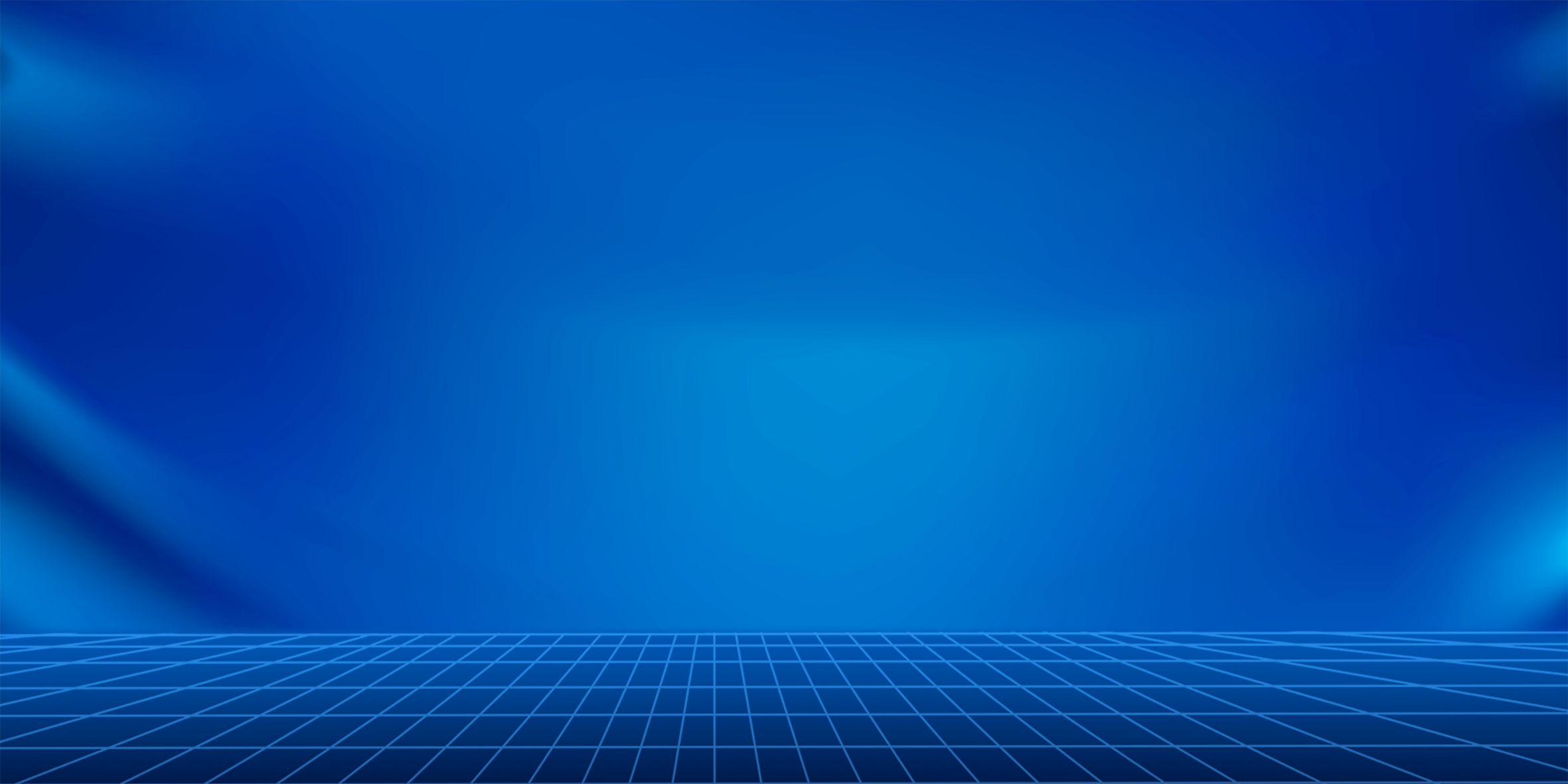 2020
9/20
从你我做起
关爱牙齿健康
part01
口腔护理适用症
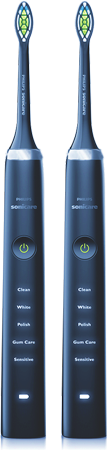 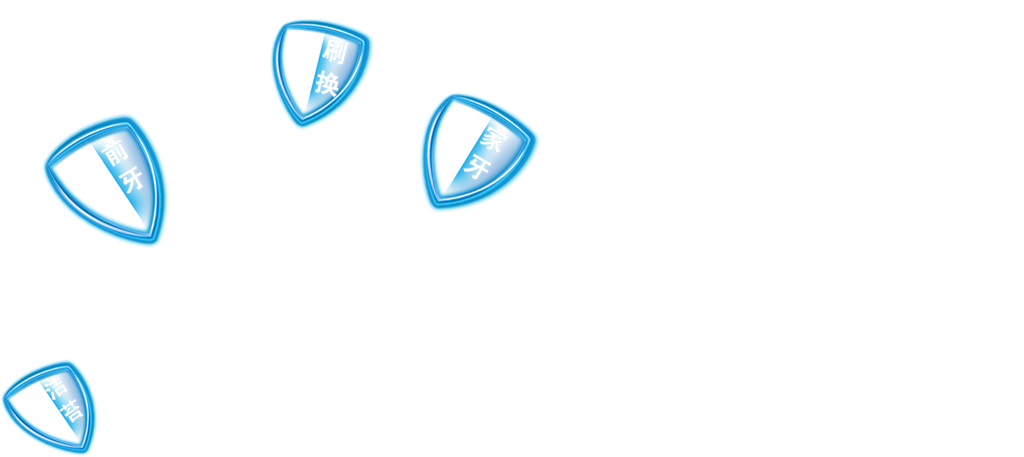 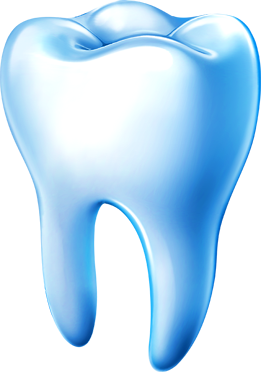 关/爱/牙/齿/健/康/从/你/我/做/起
口腔护理的目的
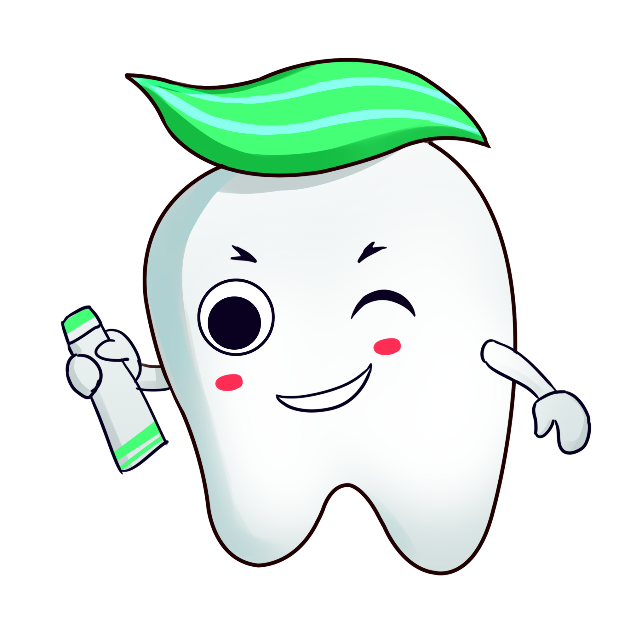 保持口腔清洁、湿润，预防口腔感染等并发症。
评估口腔内的变化（如粘膜、舌苔及牙龈等），提供患者病情动态变化的信息。
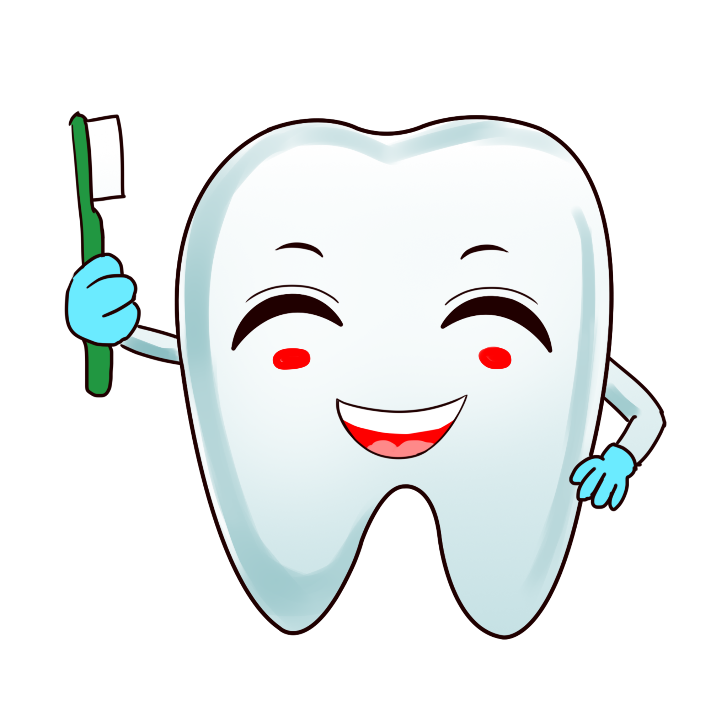 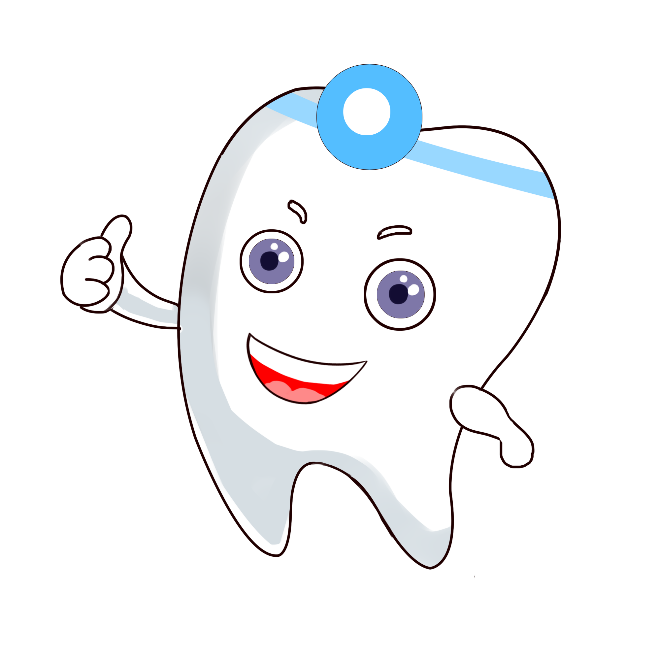 预防或减轻口腔异味，清除牙垢，增进食欲，确保患者舒适。
操作步骤
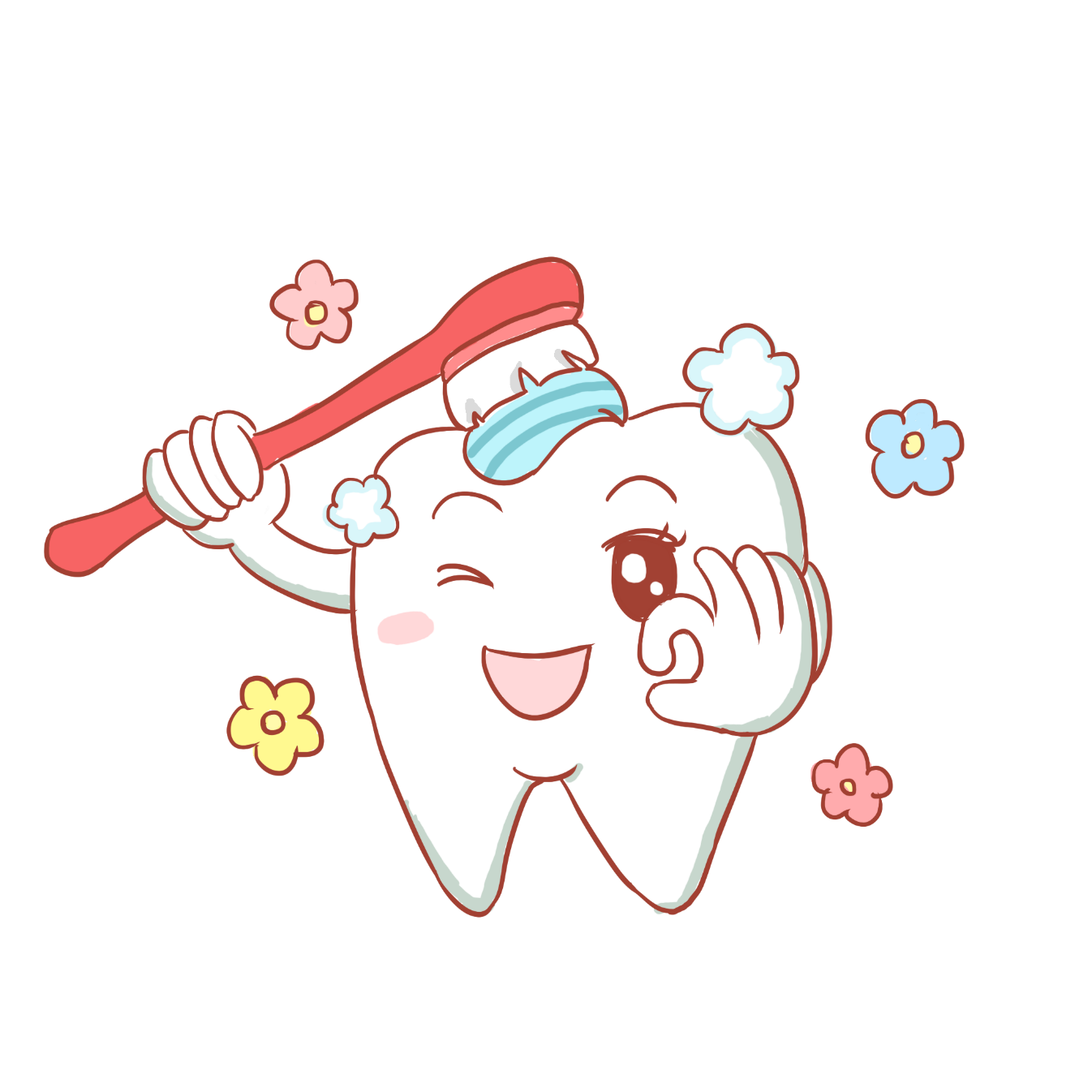 评估与解释
评估患者神志是否清醒，了解病情，口腔有无感染，充血，溃疡等情况。
向病人及家属解释操作方法，目的，取得合作。
目标
患者口唇湿润、口腔清洁、口气清新、舒适、无异味
患者口腔内原有病灶好转或痊愈
患者及家属会正确濑口、刷牙，学会一定的口腔保健知识
口腔护理法
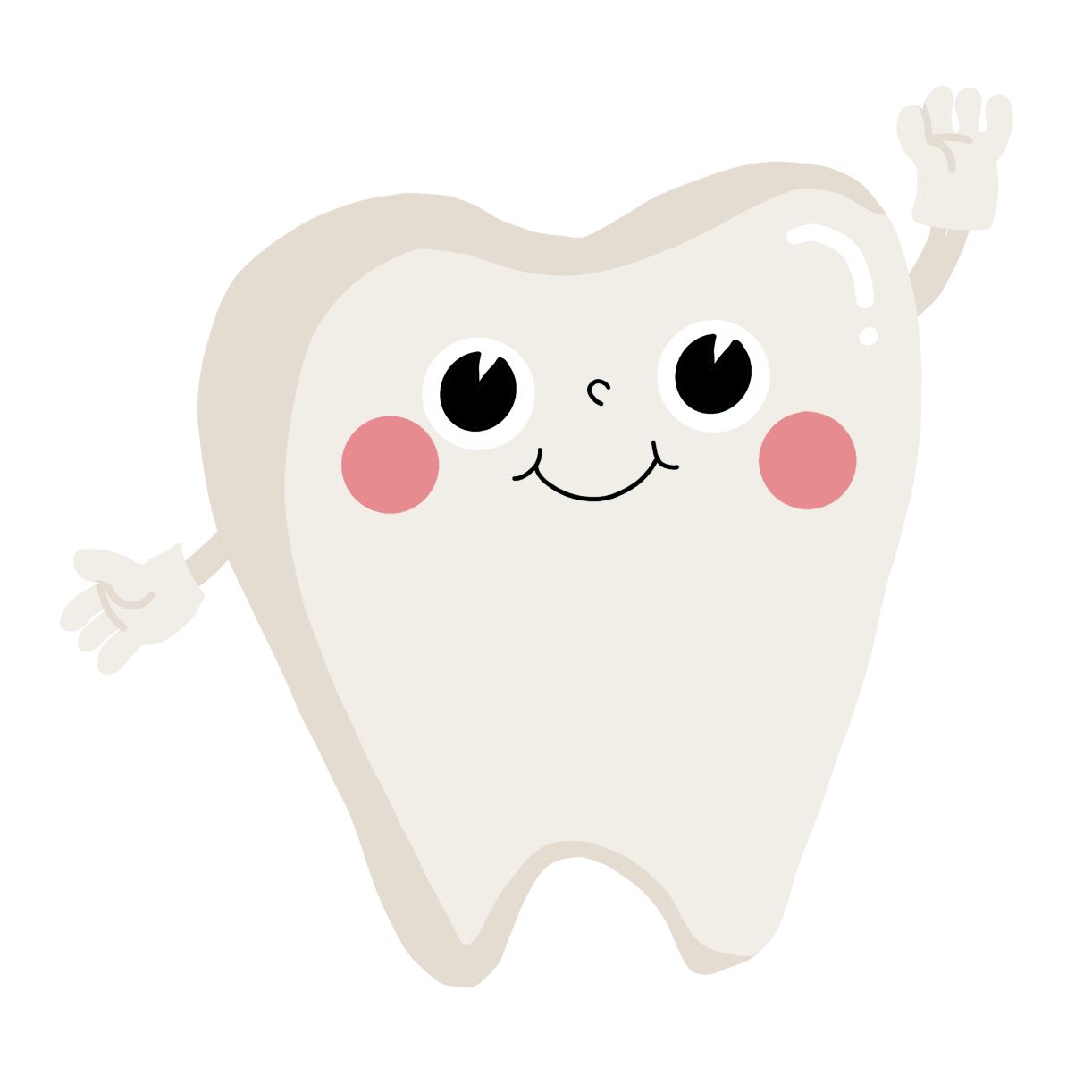 操作者准备
衣帽整洁，修剪指甲，洗手，戴口罩。
用物准备
治疗车上层：治疗盘内放治疗碗2个（内放生理盐水棉球，另一碗放漱口水及吸水管）
口护包（内放弯血管钳、镊子、治疗巾、压舌板）棉签，石蜡油。
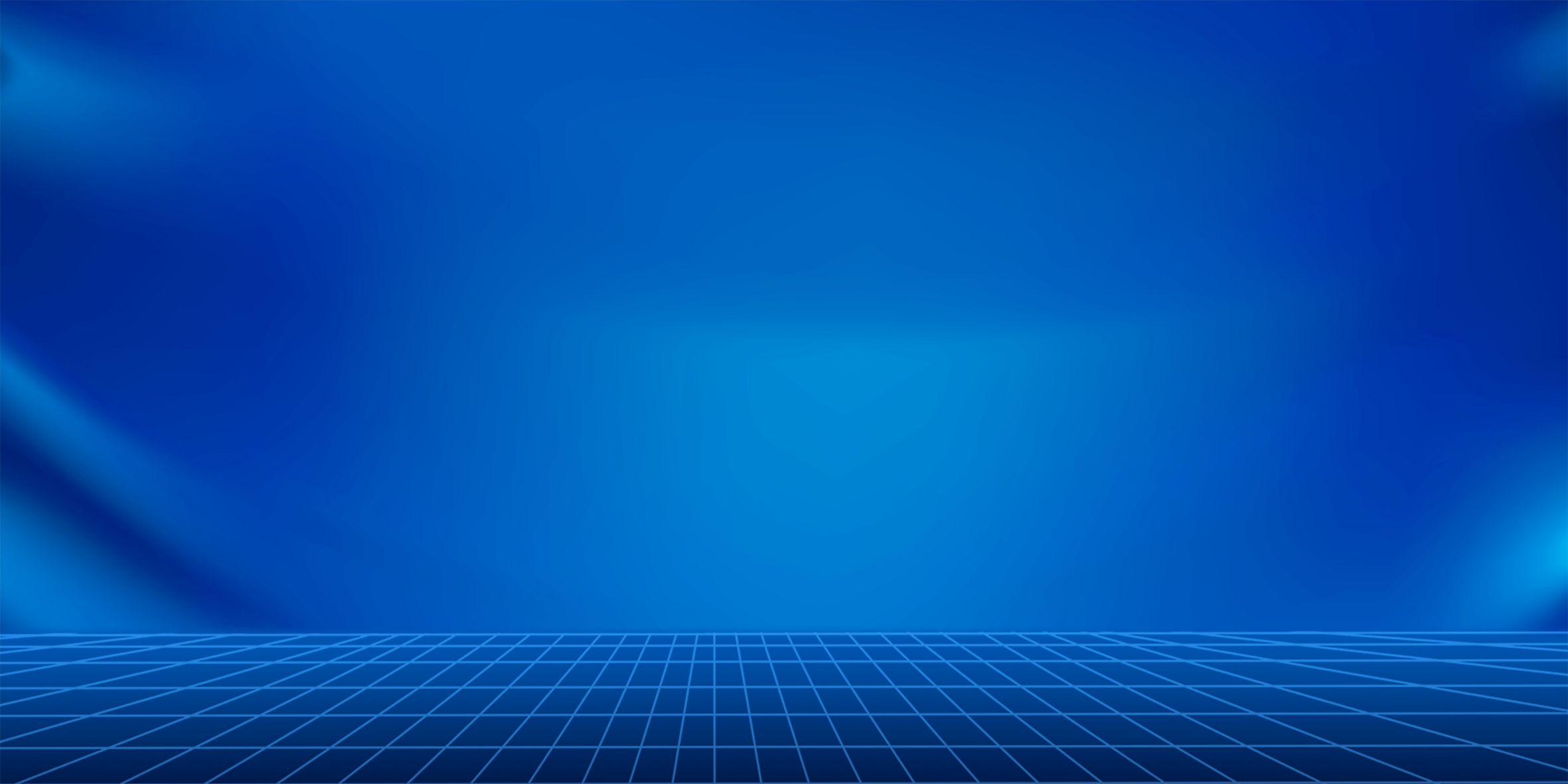 2020
9/20
从你我做起
关爱牙齿健康
part02
口腔护理常用药物
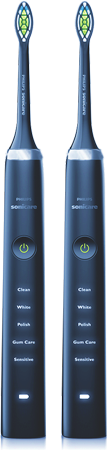 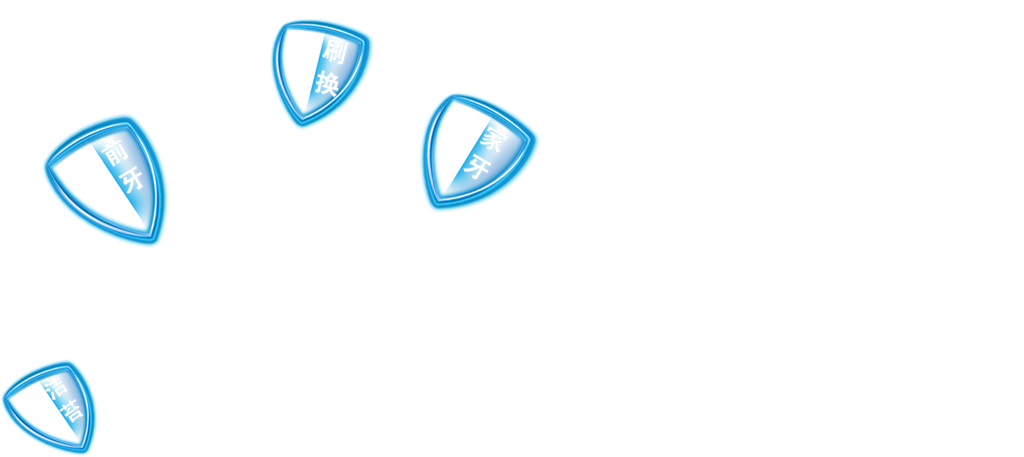 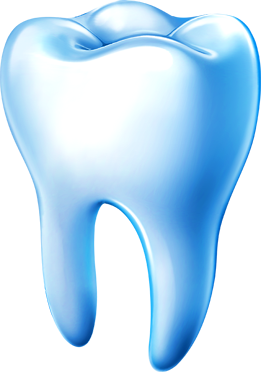 关/爱/牙/齿/健/康/从/你/我/做/起
口腔护理常用溶液
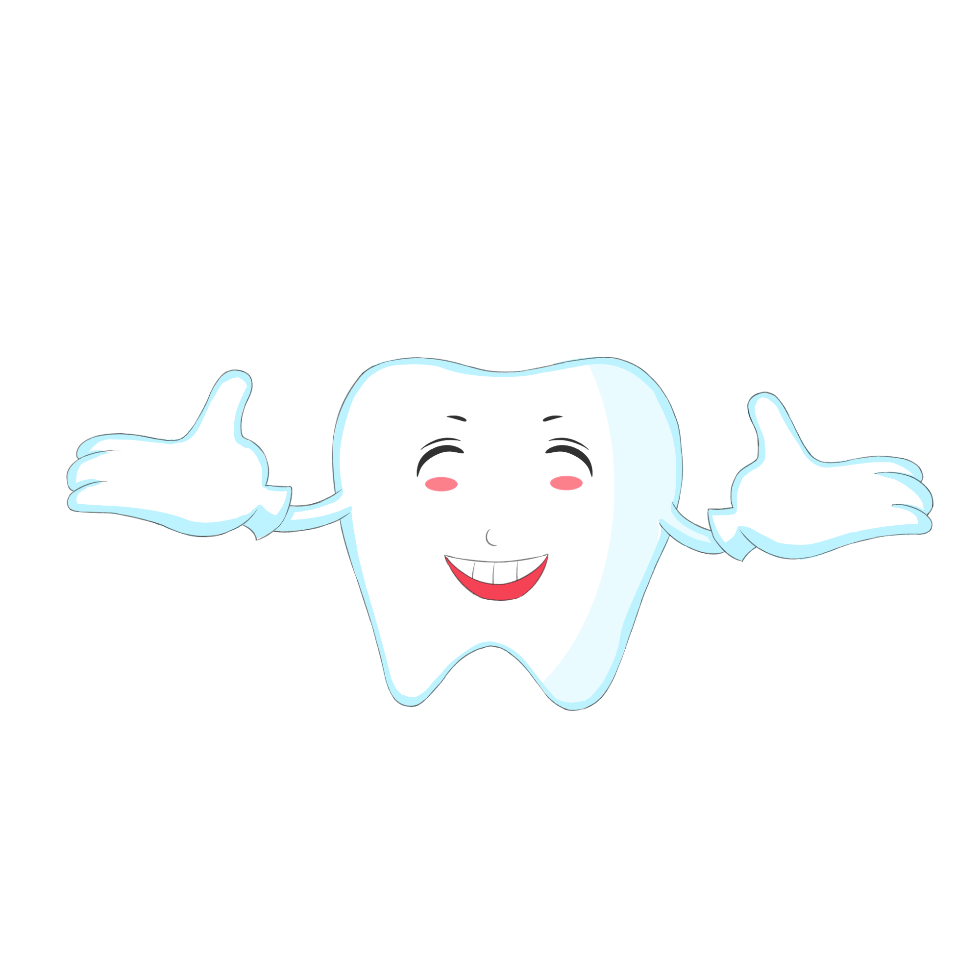 常用药
西瓜霜：用于咽喉部炎症，清凉、润喉。
锡类散、冰硼散：用于口腔溃疡，清热、解毒、消炎、止痛。
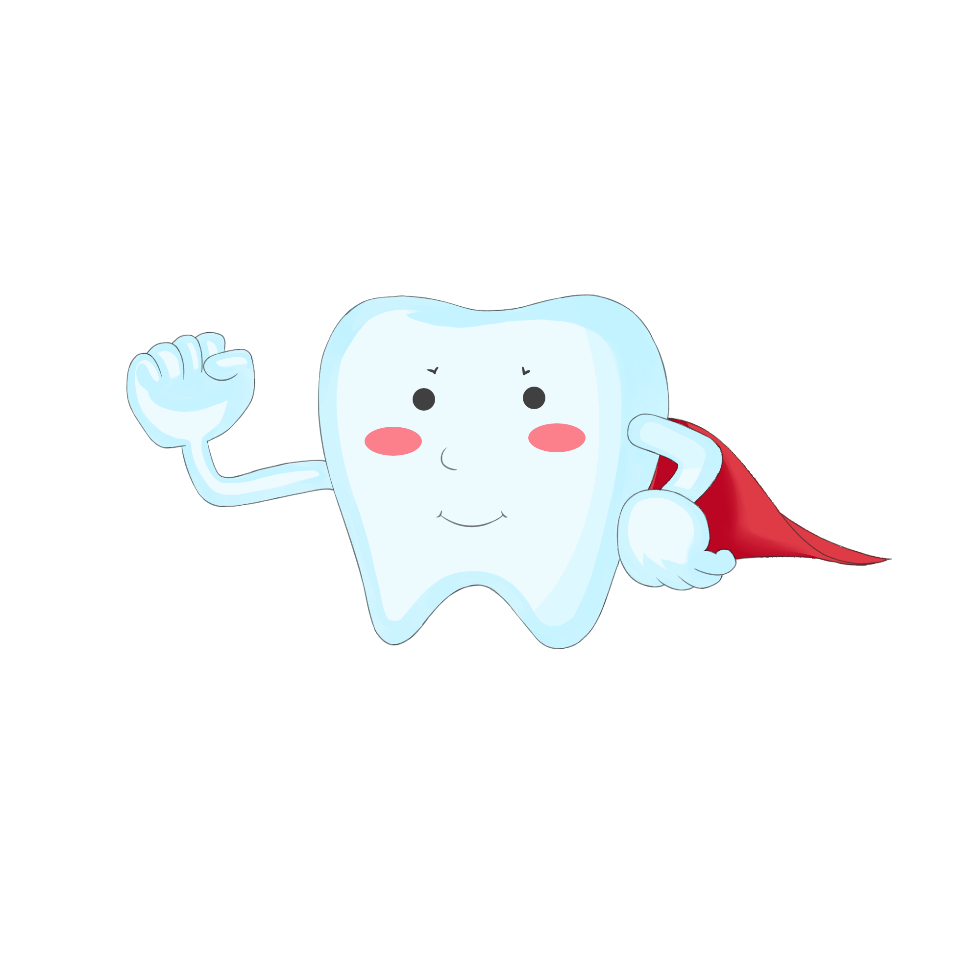 口腔涂膜：用于治疗口腔杂症、口腔溃疡等。
液状石蜡：用于口唇干裂，可起到滋润和保湿的作用。
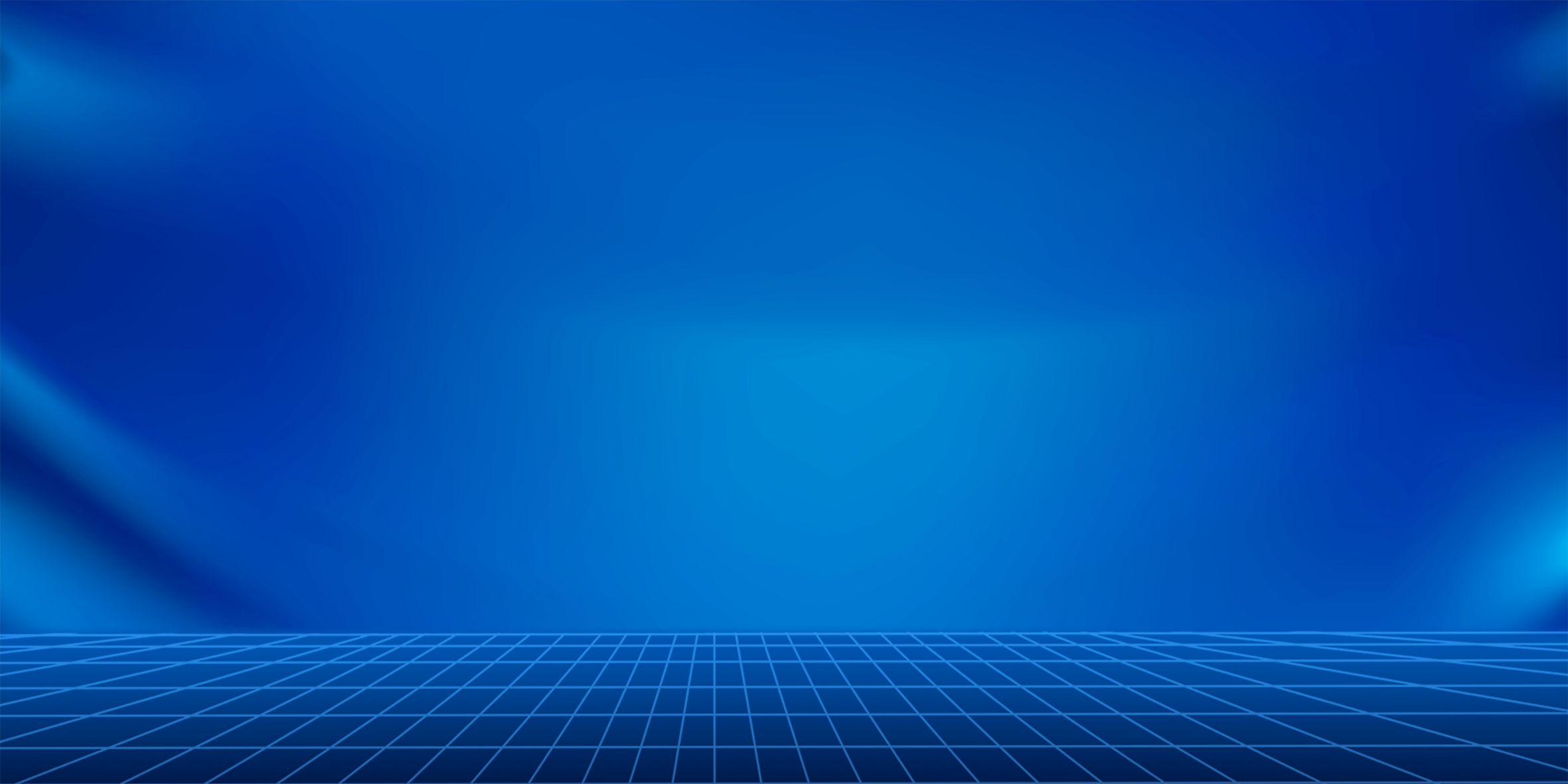 2020
9/20
从你我做起
关爱牙齿健康
part03
口腔护理操作步骤
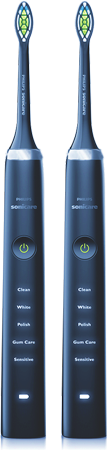 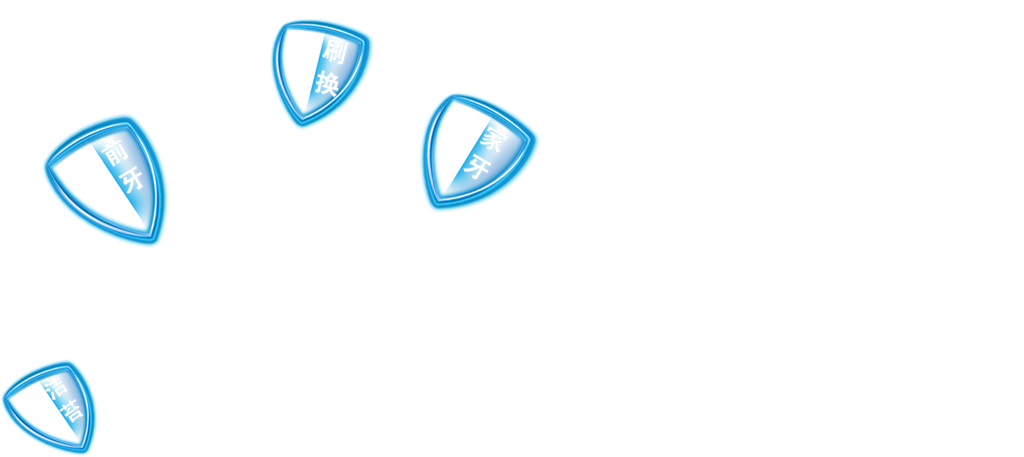 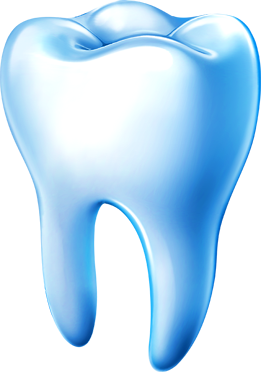 关/爱/牙/齿/健/康/从/你/我/做/起
实施步骤
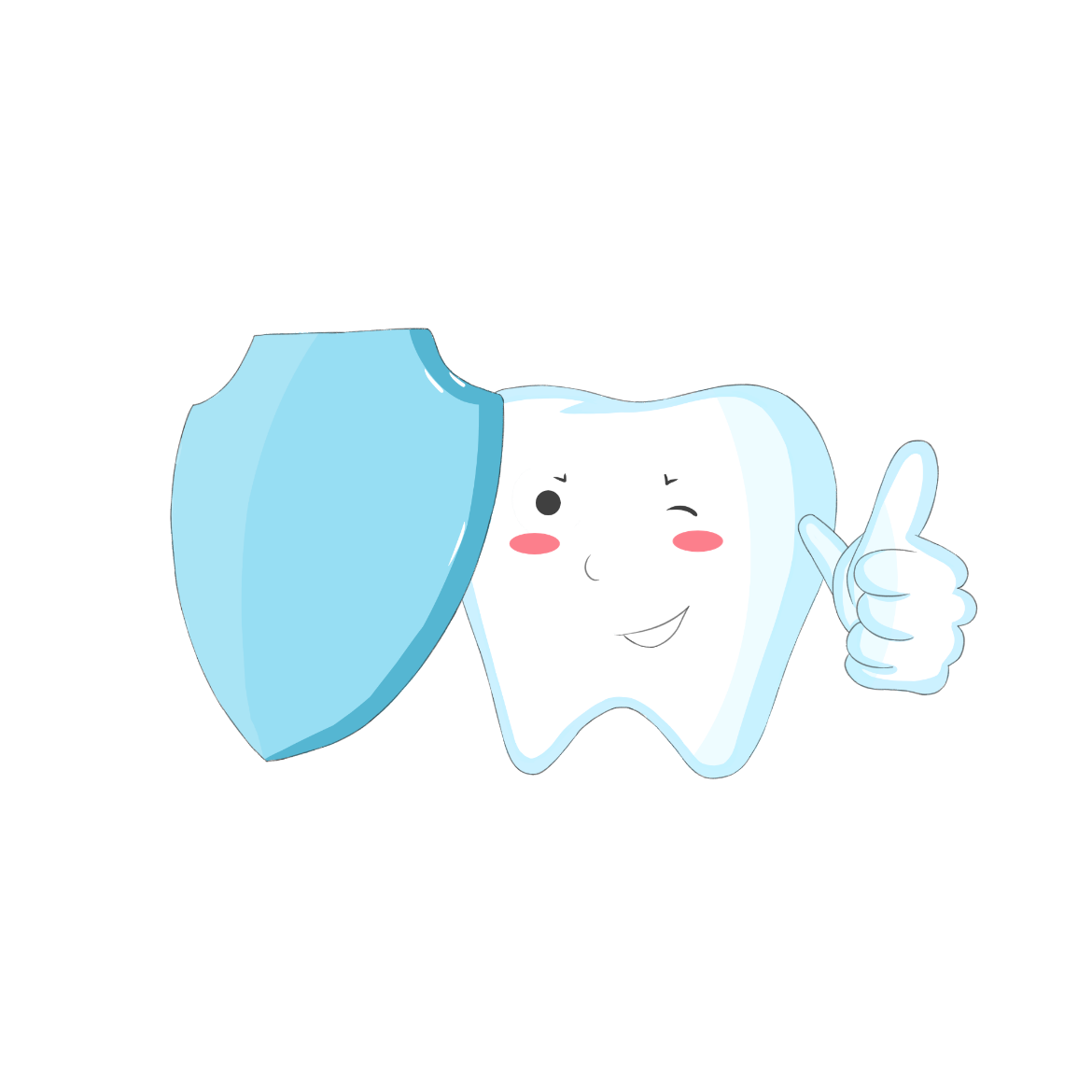 备齐用物，携至床旁，核对床号，姓名，向患者或家属解释，取得合作。
清点棉球的数量，协助平卧或侧卧，病人头偏向护士侧，铺治疗巾于病人颌下及枕上，弯盘置病人口角旁。注意防止污染病人衣服和枕头。
协助清醒病人用温水漱口，湿润口唇。
用棉球擦净口唇，嘱病人咬合上下齿，用压舌板轻轻撑开一侧颊部，用血管钳夹棉球由内向外擦洗左侧牙齿的外面。沿纵向擦洗牙齿。按顺序由臼齿洗向门齿。同法擦洗另一侧。
实施步骤
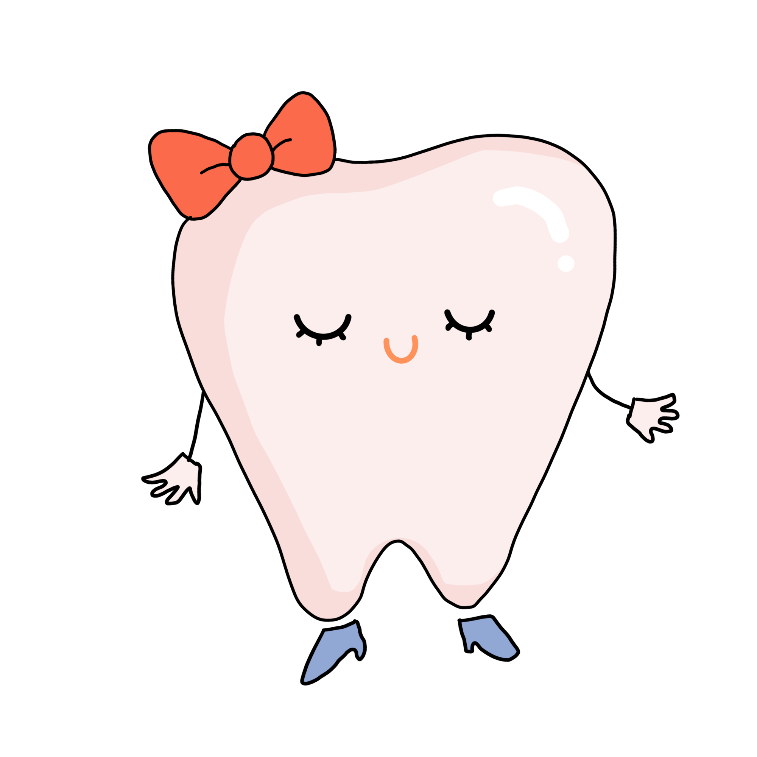 嘱张开上下齿，擦洗牙齿左上内侧面，左上咬合面，左下内侧面，左下咬合面，弧形擦洗左颊部。同法擦洗右侧。最后Z型擦洗硬腭部、舌面。 （每个棉球只用一次，棉球以不滴水为宜）
擦洗完毕，帮助病人用吸水管漱口。（昏迷病人严禁漱口）撤去弯盘，擦净口周，撤去治疗巾。
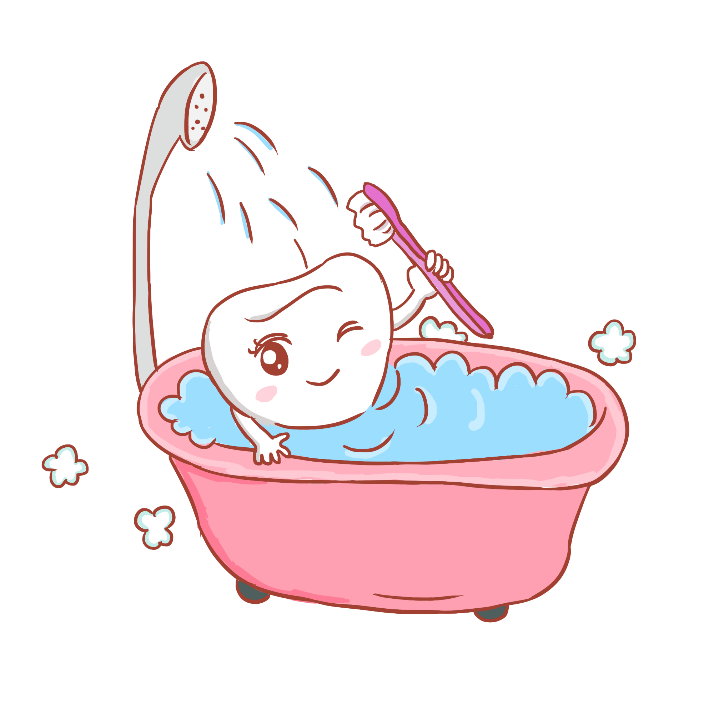 有溃疡的局部上药（涂１％龙胆紫），口唇干裂者涂石蜡油或唇膏（用手电筒检查）。
清点棉球数量，整理用物。
处理用物，洗手、记录。
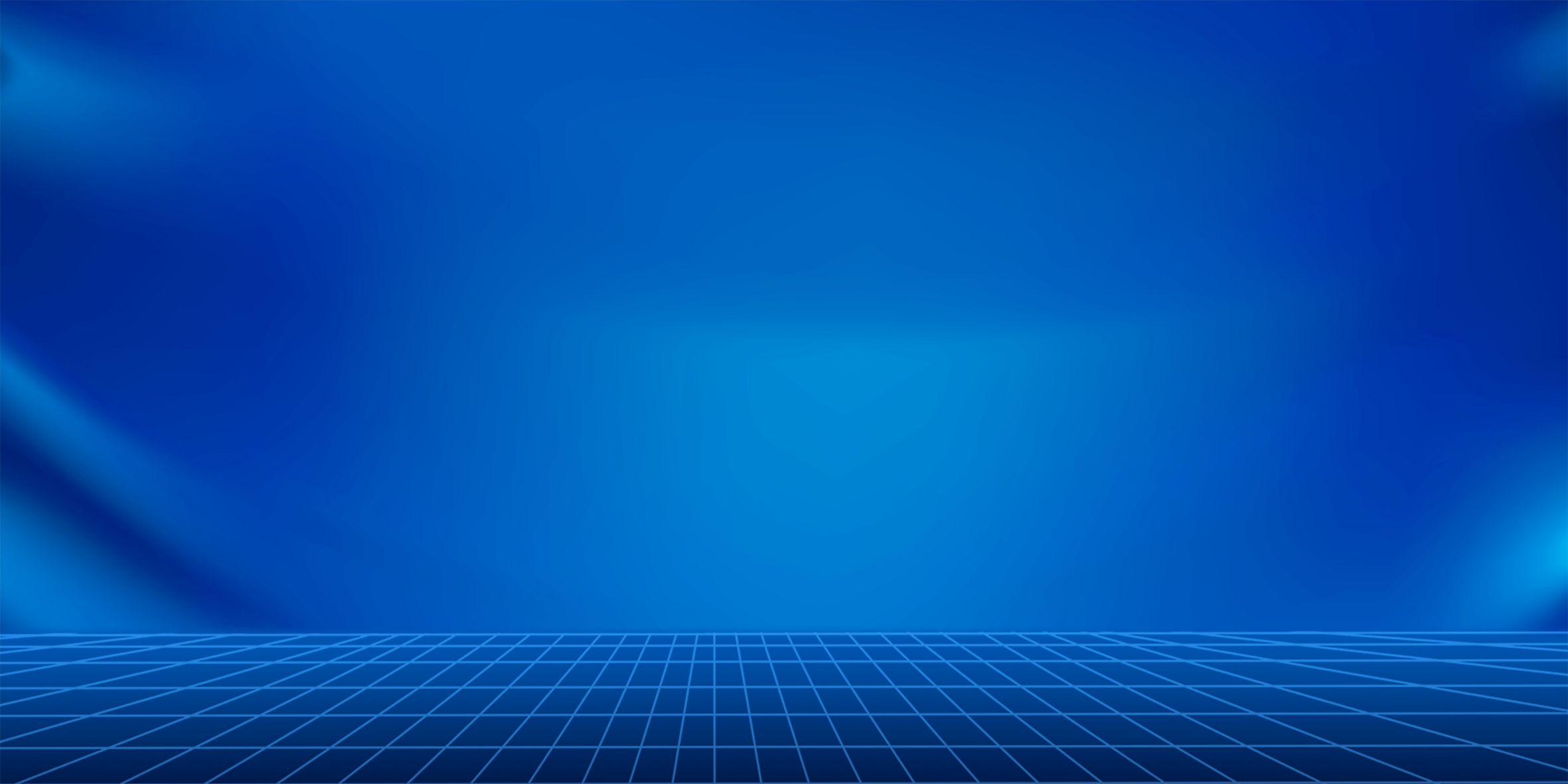 2020
9/20
从你我做起
关爱牙齿健康
part04
口腔护理注意事项
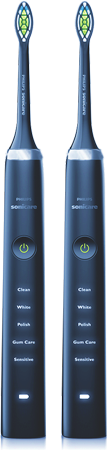 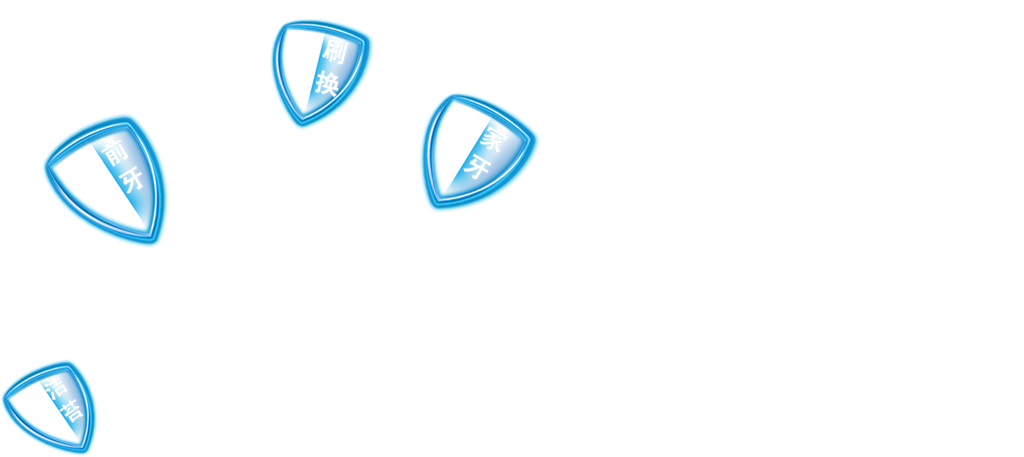 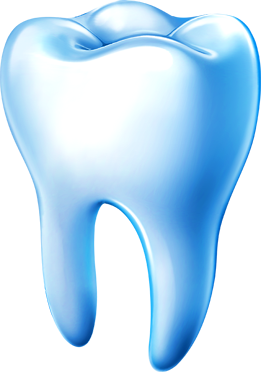 关/爱/牙/齿/健/康/从/你/我/做/起
口腔护理操作的注意事项
擦洗时动作要轻，以免损伤口腔黏膜，特别是对凝血功能较差的病人。
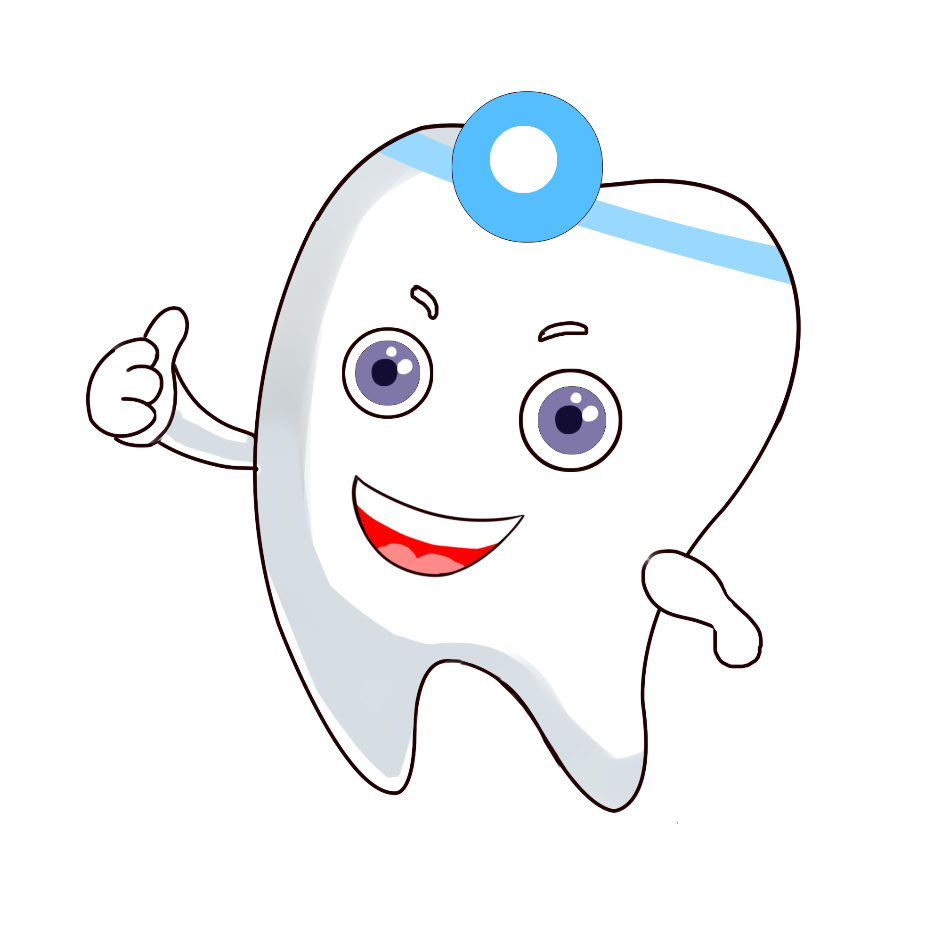 昏迷病人禁忌漱口，需用开口器应从臼齿处放入，对牙关紧闭者不可用暴力助其开口。擦洗时棉球不宜过湿，以防溶液误吸入呼吸道。棉球要用止血钳夹紧，每次1个，防止遗留在口腔，必要时要清点棉球数量。
口腔护理操作的注意事项
传染病人用物须按消毒隔离原则处理 。
长期应用抗生素者，应观察口腔黏膜有无真菌感染
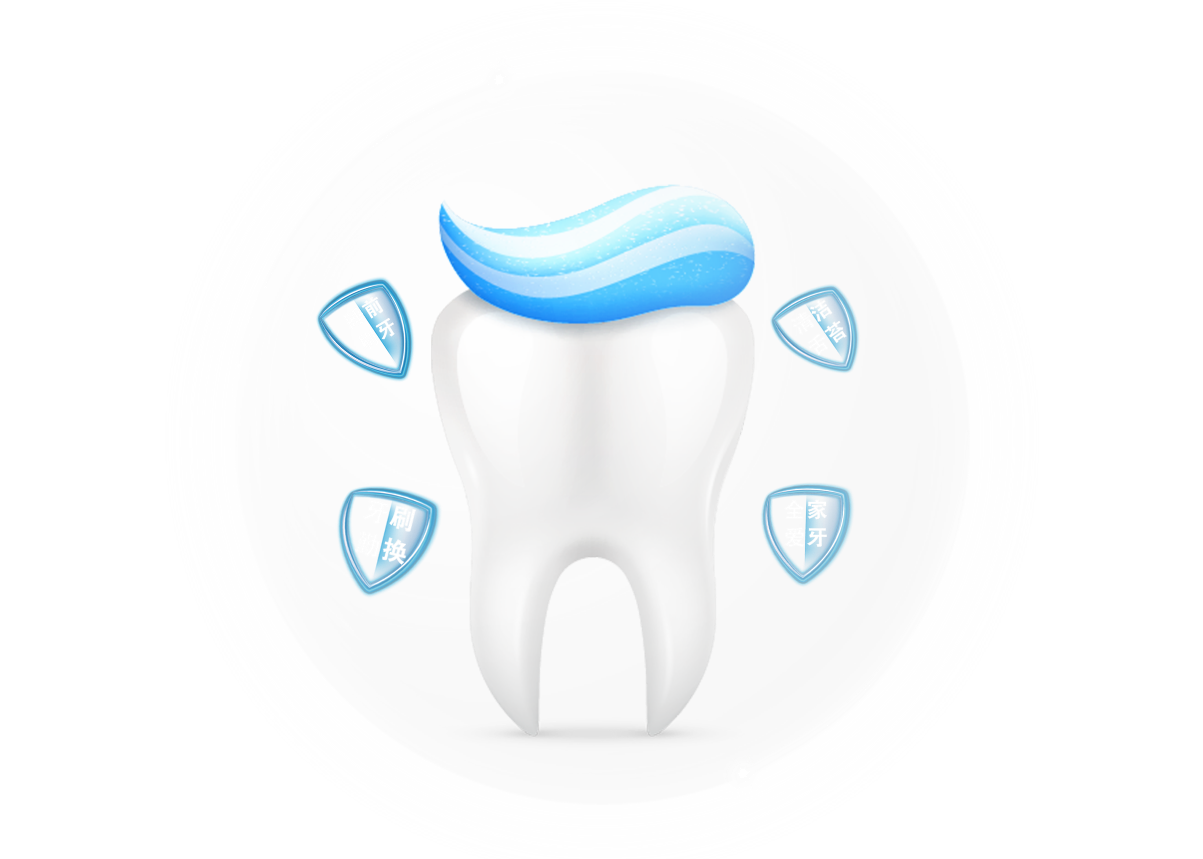 对活动义齿应先取下，用牙刷刷洗义齿的各面，用冷水冲洗干净，待病人漱口后再戴上。暂时不用的义齿，可浸于冷水杯中备用，每日更换一次清水。不可将义齿泡在热水或乙醇内，以免义齿变色、变形和老化。
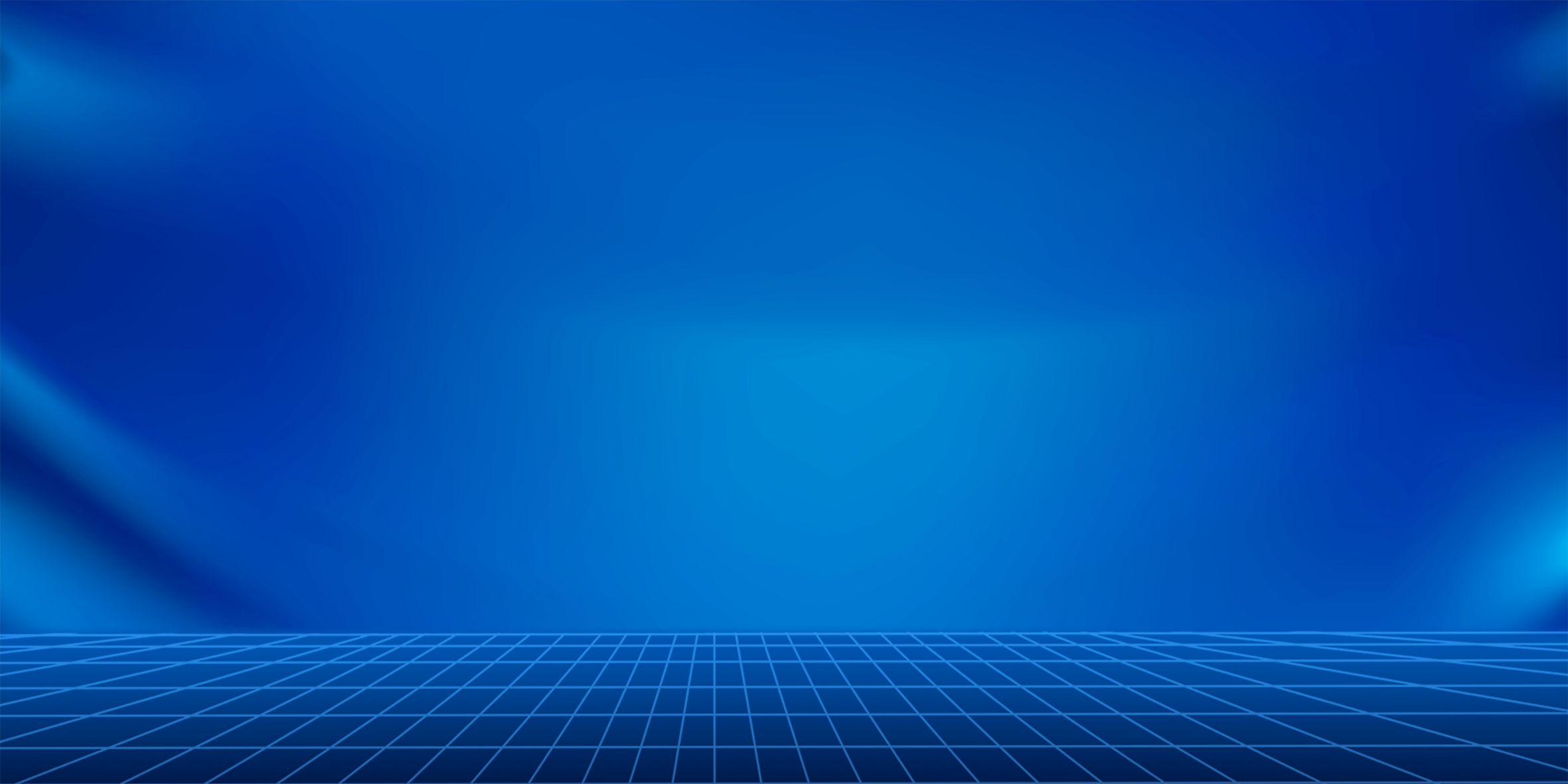 2020
9/20
从你我做起
关爱牙齿健康
part05
口腔护理操作
并发症并处理
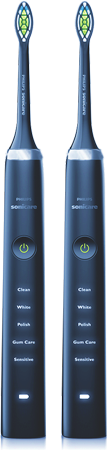 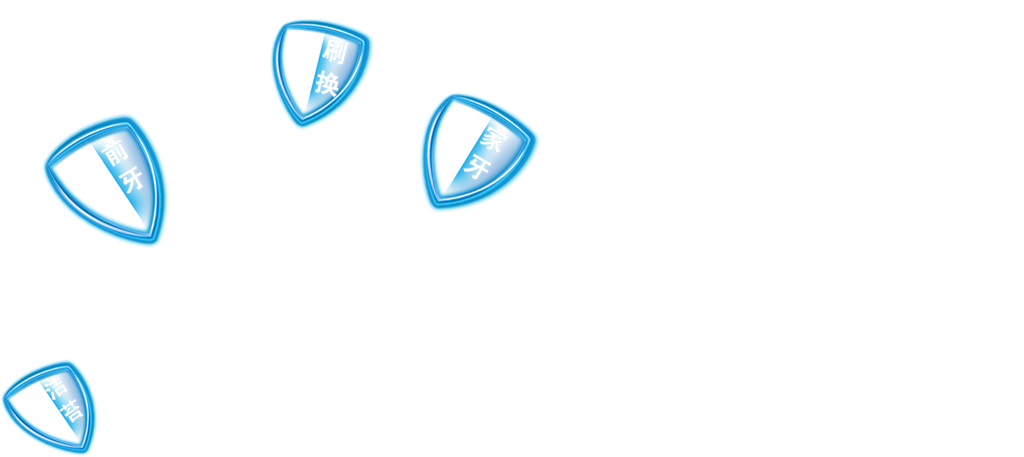 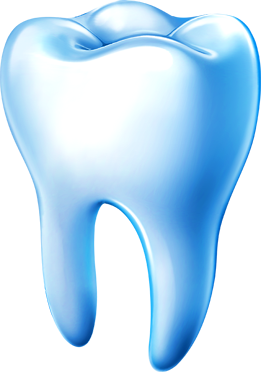 关/爱/牙/齿/健/康/从/你/我/做/起
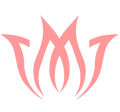 口腔护理法操作并发症
恶心、呕吐
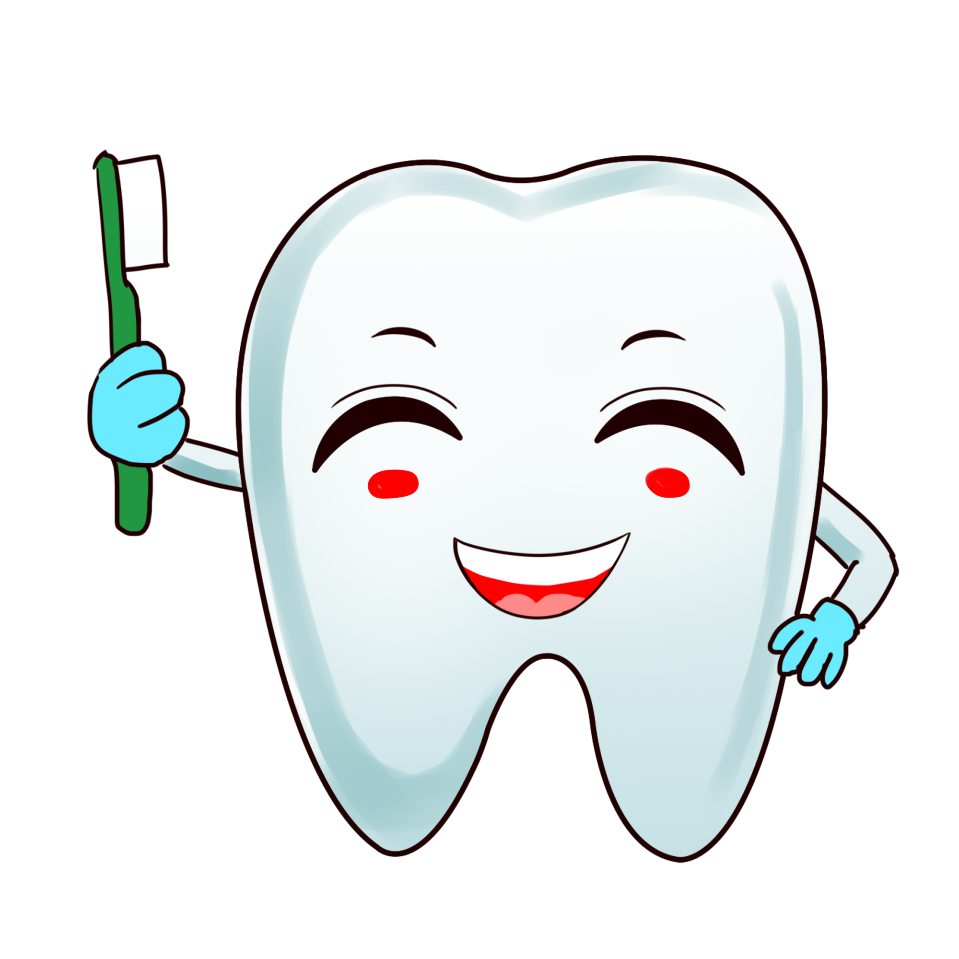 窒息
吸入性肺炎
口腔感染
口腔粘膜损伤
口腔及牙龈出血
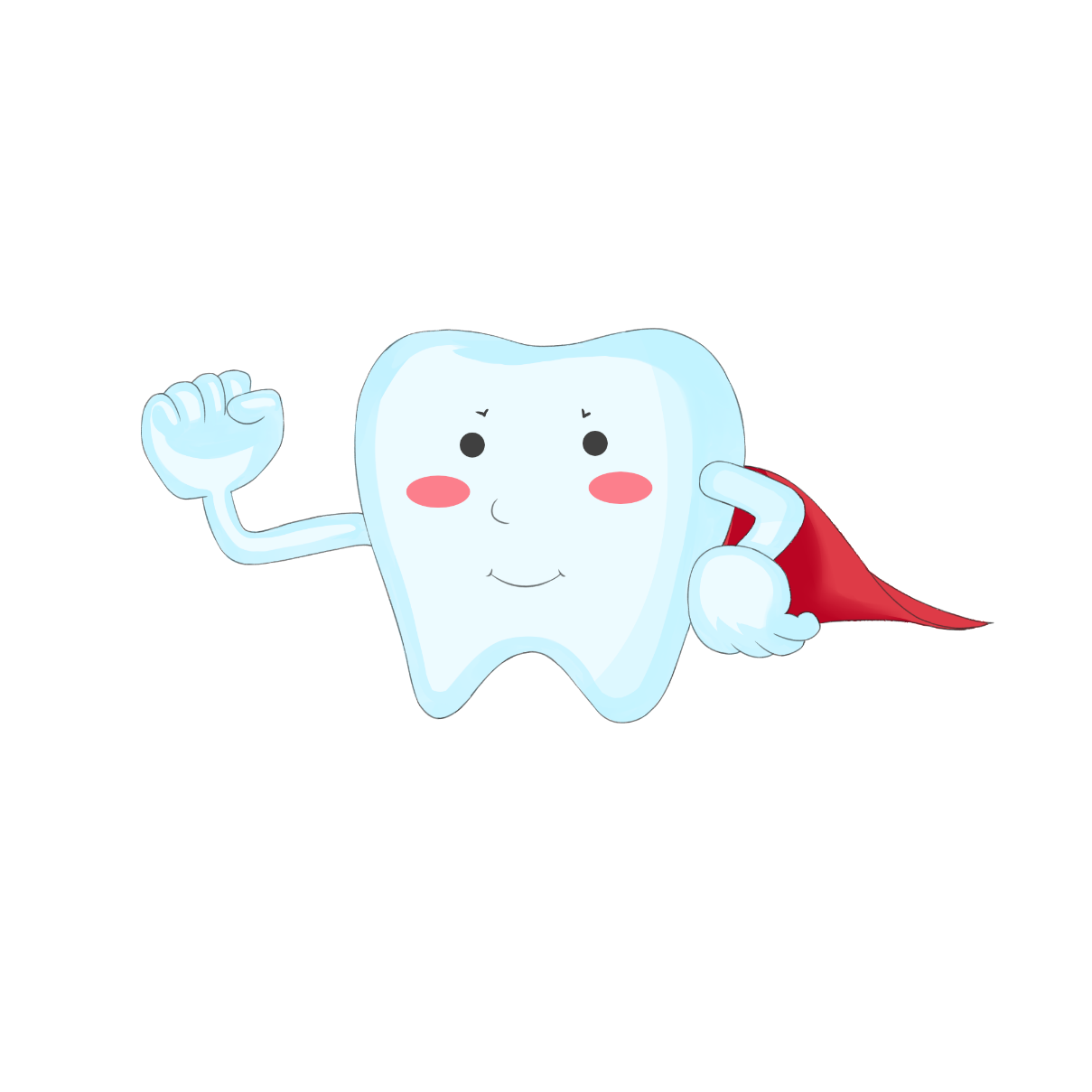 口腔护理法操作并发症
窒息发生原因
粗心大意，棉球遗留在口腔
有假牙的病人，操作前未取出，操作时脱落
病人不合作，擦洗时棉球松脱
窒息预防与处理
操作前清点棉球数量，每次擦洗只能夹一个棉球，以免遗漏在口腔，操作结束后，再次核对数量，认真检查口腔内有无遗留物。
对于清醒患者，操作前询问有无义齿；昏迷患者，操作前仔细检查牙齿有无松、脱，义齿是否活动等。如有活动义齿，操作前取下存放于冷水杯中。
对于兴奋、躁动的患者尽量在其较安静的情况下进行护理；昏迷、吞咽功能障碍患者，应采取侧卧位，棉球不宜过湿以防误吸。
如患者出现窒息，应及时处理。迅速有效清除吸入的异物，及时解除呼吸道梗阻。
口腔护理法操作并发症
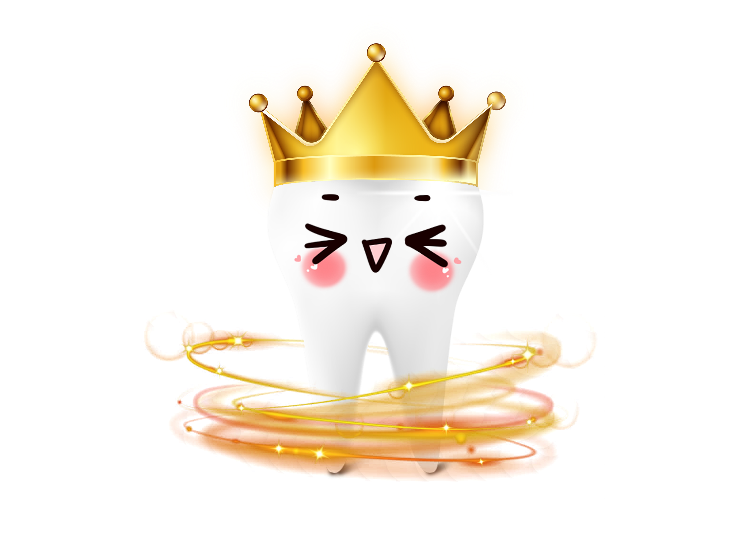 吸入性肺炎
发生原因
多发生于意识障碍的病人，口腔护理的清洗液和口腔内分泌物容易误入气管，成为肺炎的主要原因。
预防与处理
为昏迷患者进行口腔护理时，患者取仰卧位，将头偏向一侧，防止漱口液吸入呼吸道。
进行口腔护理的棉球要拧干，不应过湿；昏迷患者不可漱口，以免引起误吸。
已出现肺炎的患者，应根据医嘱给予抗生素积极抗感染治疗，并结合相应的临床表现采取对症处理。
口腔护理法操作并发症
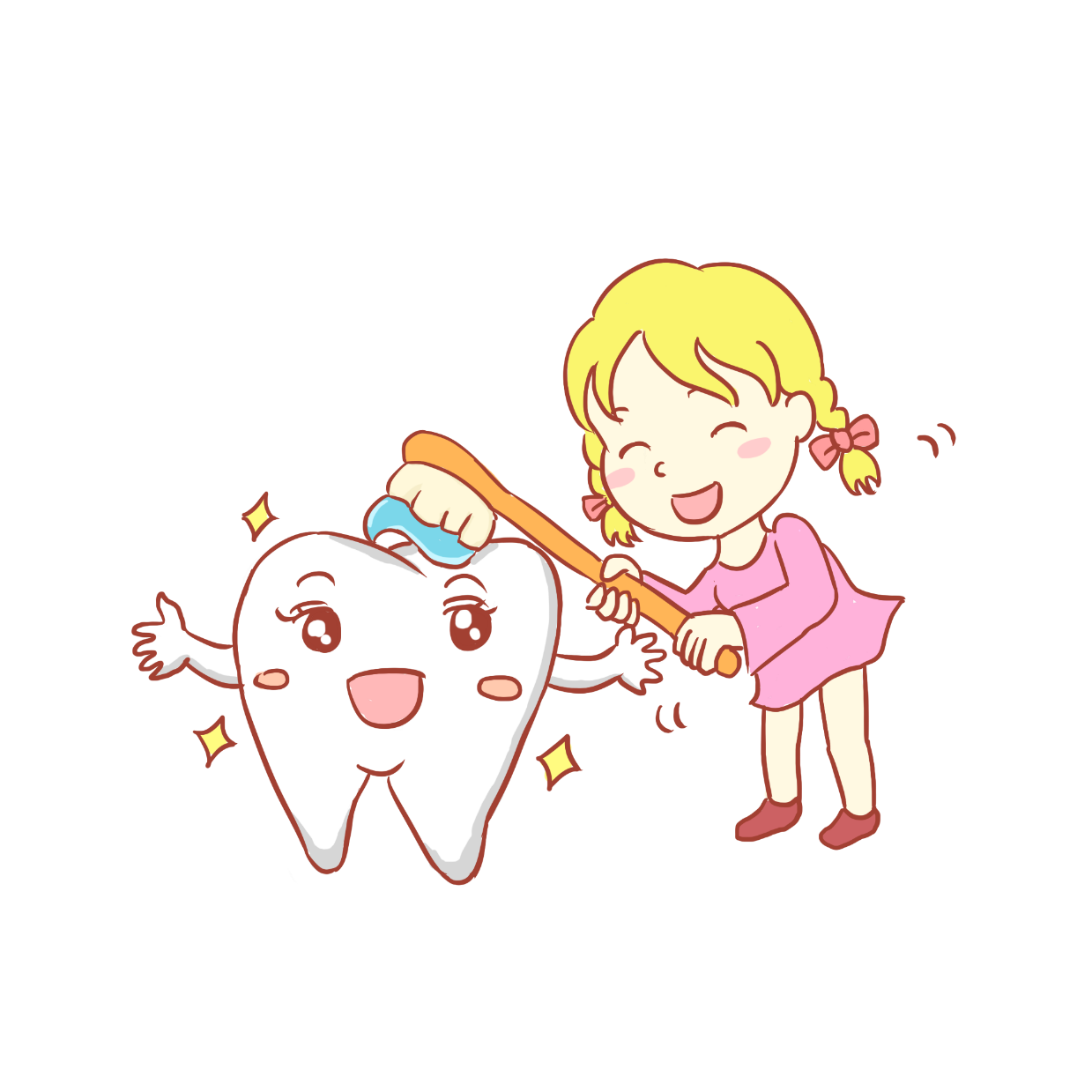 口腔粘膜损伤
发生原因
擦洗过程中，护理人员操作动作粗暴，止血钳碰伤口腔黏膜及牙龈，尤其是患肿瘤进行放疗的病人，更易引起口腔黏膜损伤。
喂昏迷病人牙关紧闭者进行口腔护理时，使用开口器协助张口方法欠正确或力量不当，造成口腔黏膜损伤。
漱口液温度过高，造成口腔黏膜烫伤。
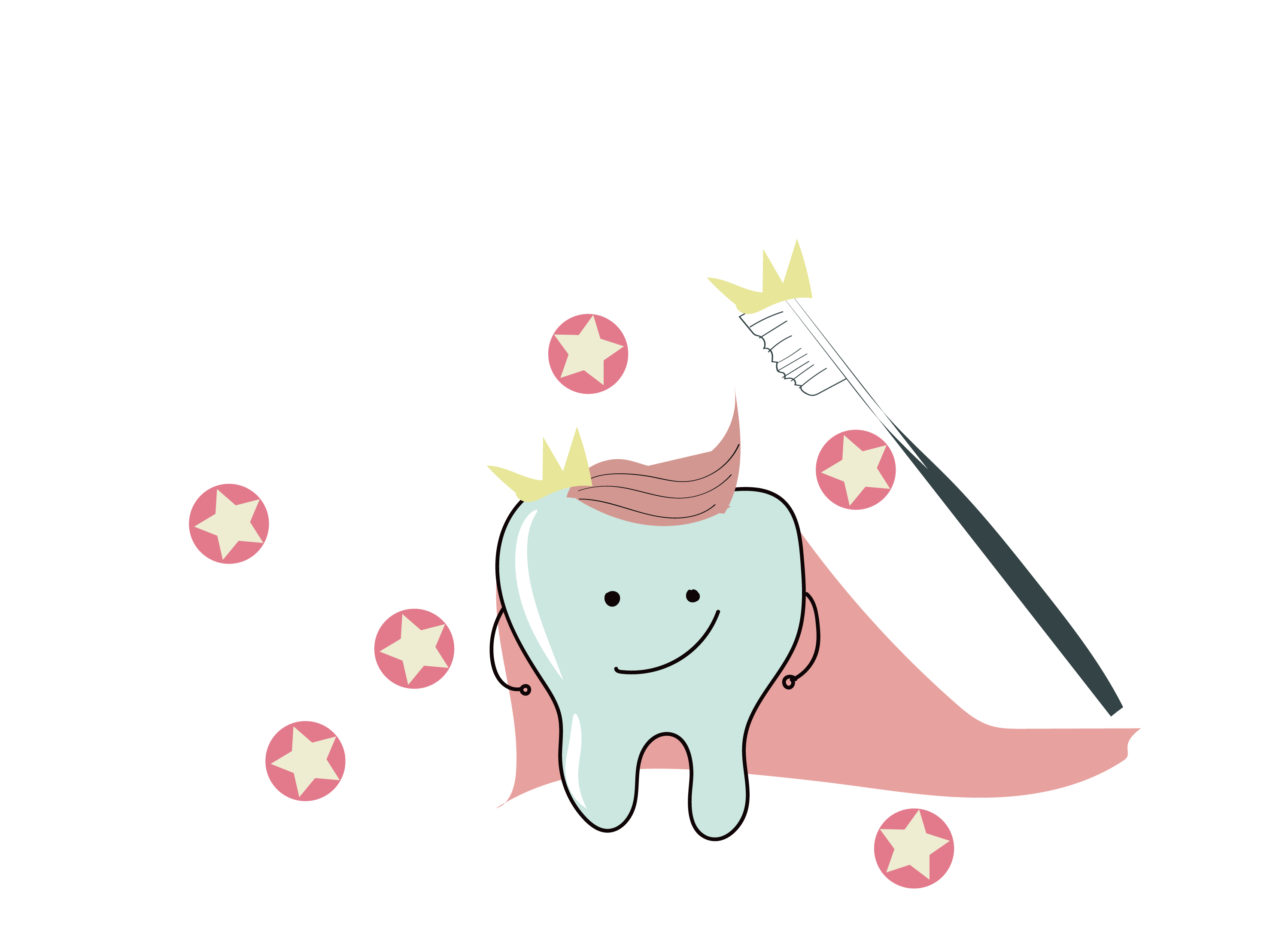 口腔护理法操作并发症
口腔粘膜损伤
预防与处理
为患者进行口腔护理时，动作要轻柔，尤其是放、化疗患者，不要使血管钳或棉签的尖部直接与患者的口腔黏膜接触。
正确使用开口器，应从臼齿处放入，并套以橡皮套，牙关紧闭者不可使用暴力使其张口。
选择温度适宜的漱口液，使用过程中，加强对口腔黏膜的观察。
发生口腔黏膜损伤者，应用朵贝尔溶液。
如有口腔溃疡疼痛时，溃疡面用西瓜霜喷敷或锡类散吹敷，必要时用2％利多卡因喷雾止痛或将洗必泰漱口液用注射器直接喷于溃疡面，每日3～4次，以抗感染。
口腔护理法操作并发症
口腔及牙龈出血
预防及处理
进行口腔护理时，动作要轻柔、细致，特别对凝血机制差、有出血倾向的病人，擦洗过程中，要防止碰伤粘膜及牙龈。
正确使用开口器，应从病人臼齿处放入，牙关紧闭者不可使用暴力强行使其张口，以免造成损伤，引起出血。
若出现口腔及牙龈出血，可采用局部止血如明胶海绵等，必要时进行全身止血治疗。
发生原因
患有牙龈炎、牙周病的病人，龈沟内皮组织充血，炎性反应使肉芽组织形成，口轻护理对患处的刺激极易引起血管破裂出血。
操作时动作粗暴，也易造成口腔及牙龈出血，尤其是凝血机制障碍的病人。
为昏迷病人进行口腔护理时，开口器应用不当，造成口腔及牙龈损伤、出血。
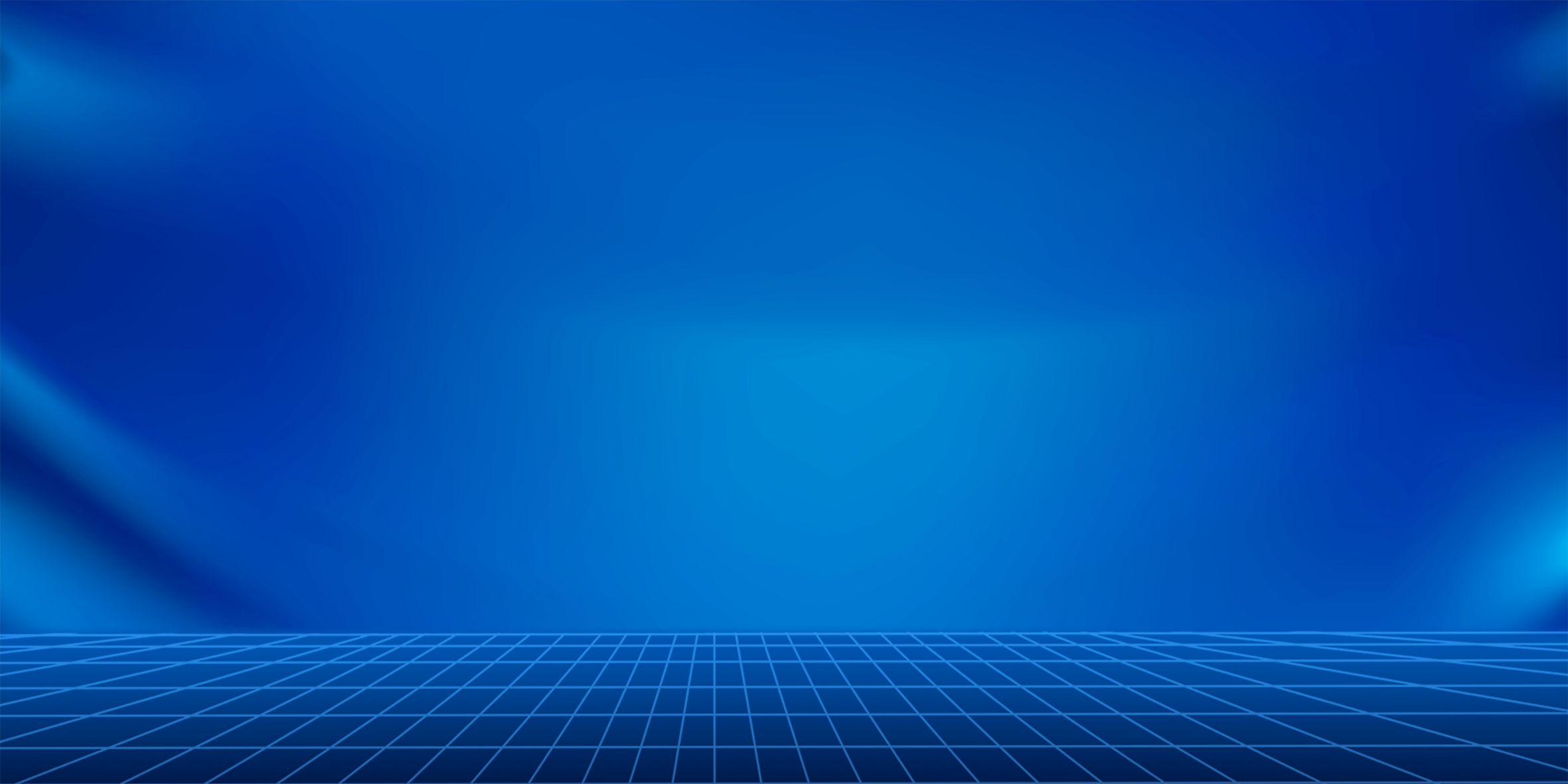 口腔健康
从你我做起
关爱牙齿健康
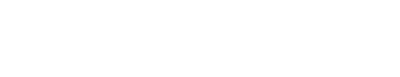 关注口腔健康
关注口腔健康
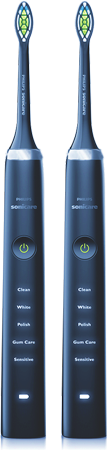 关爱牙齿健康，从你我做起
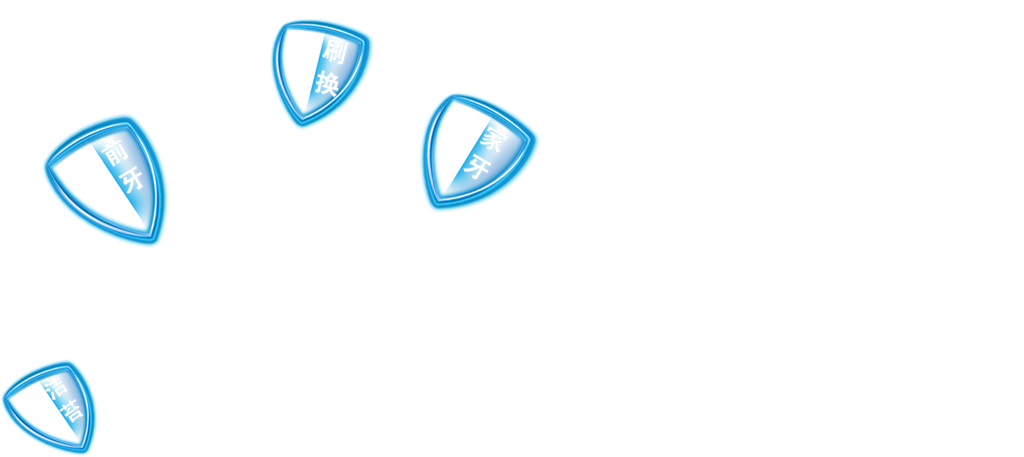 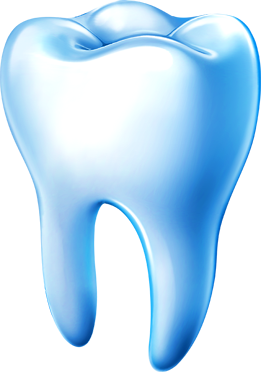 1111
2030.9.20
关/爱/牙/齿/健/康/从/你/我/做/起